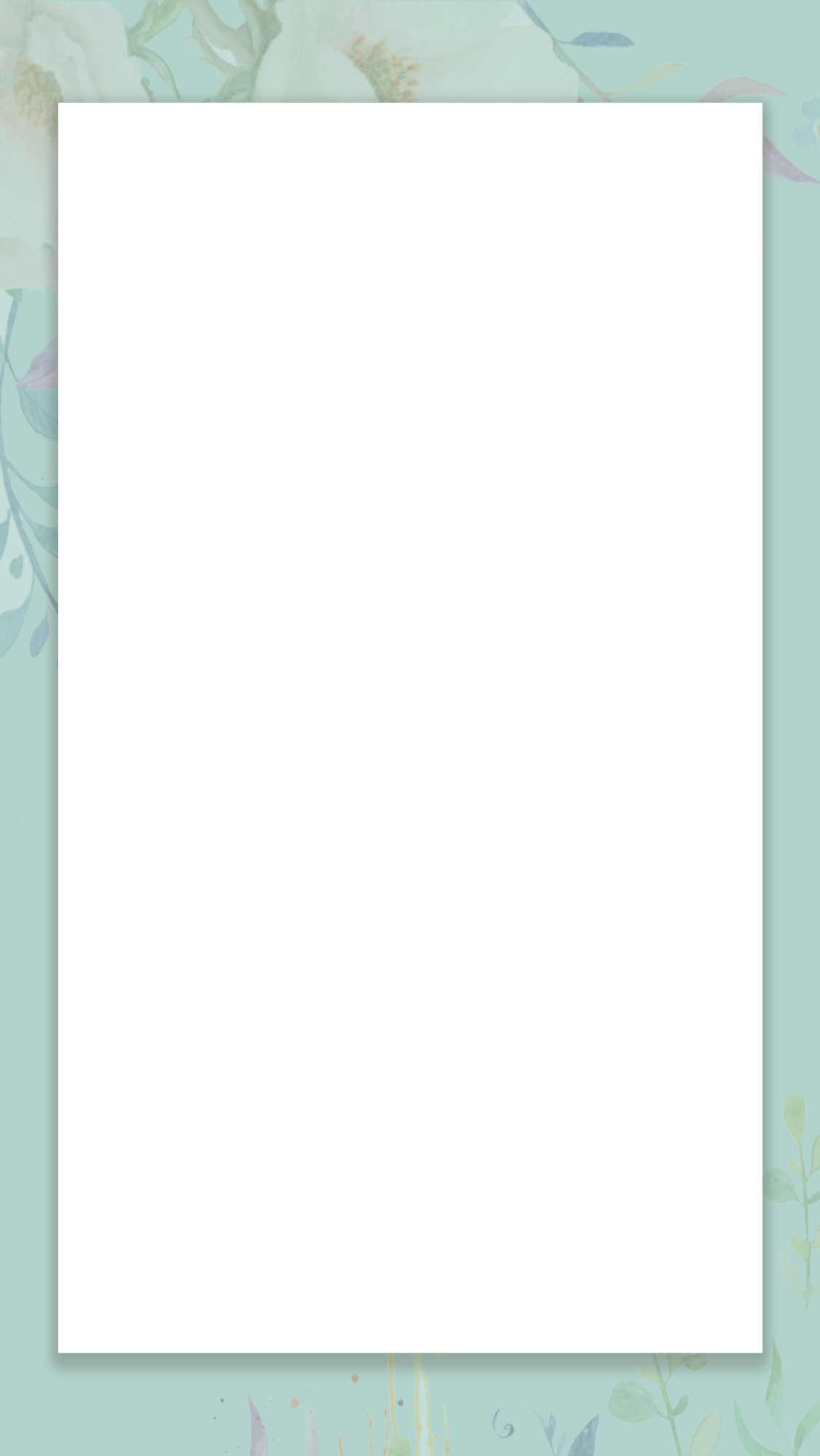 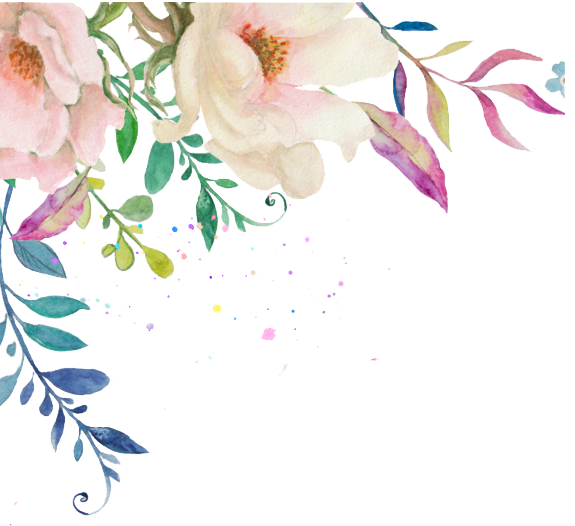 LOGO
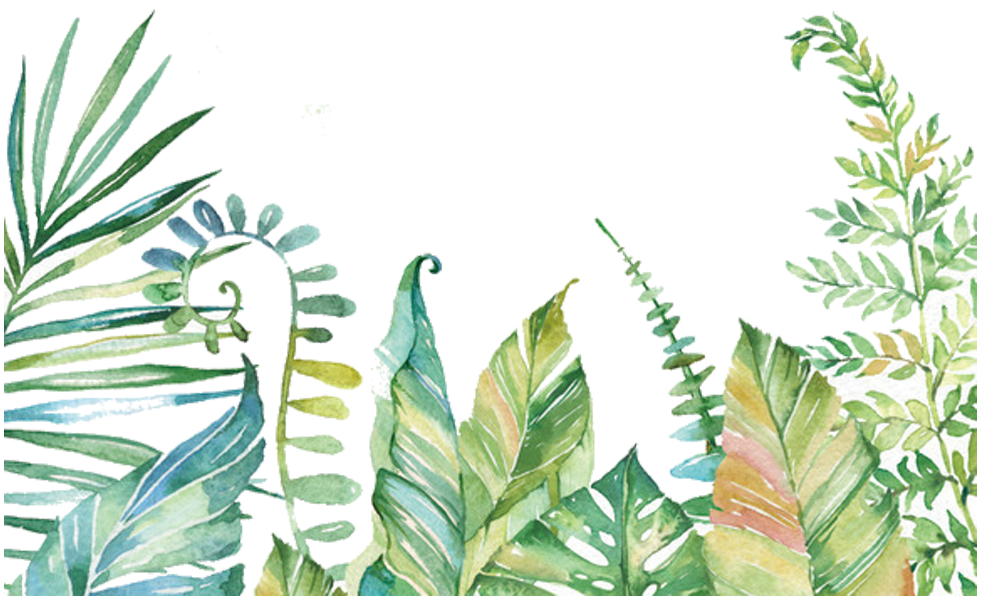 FREE PPT TEMPLATES
We have many PowerPoint templates that has been specifically designed to help anyone that is stepping into the world of PowerPoint for the very first time.
https://www.jpppt.com
[Speaker Notes: rootPPTSome elements of the template are made using a slide master. If you need to modify it, click-view-Slide master-To modify;]
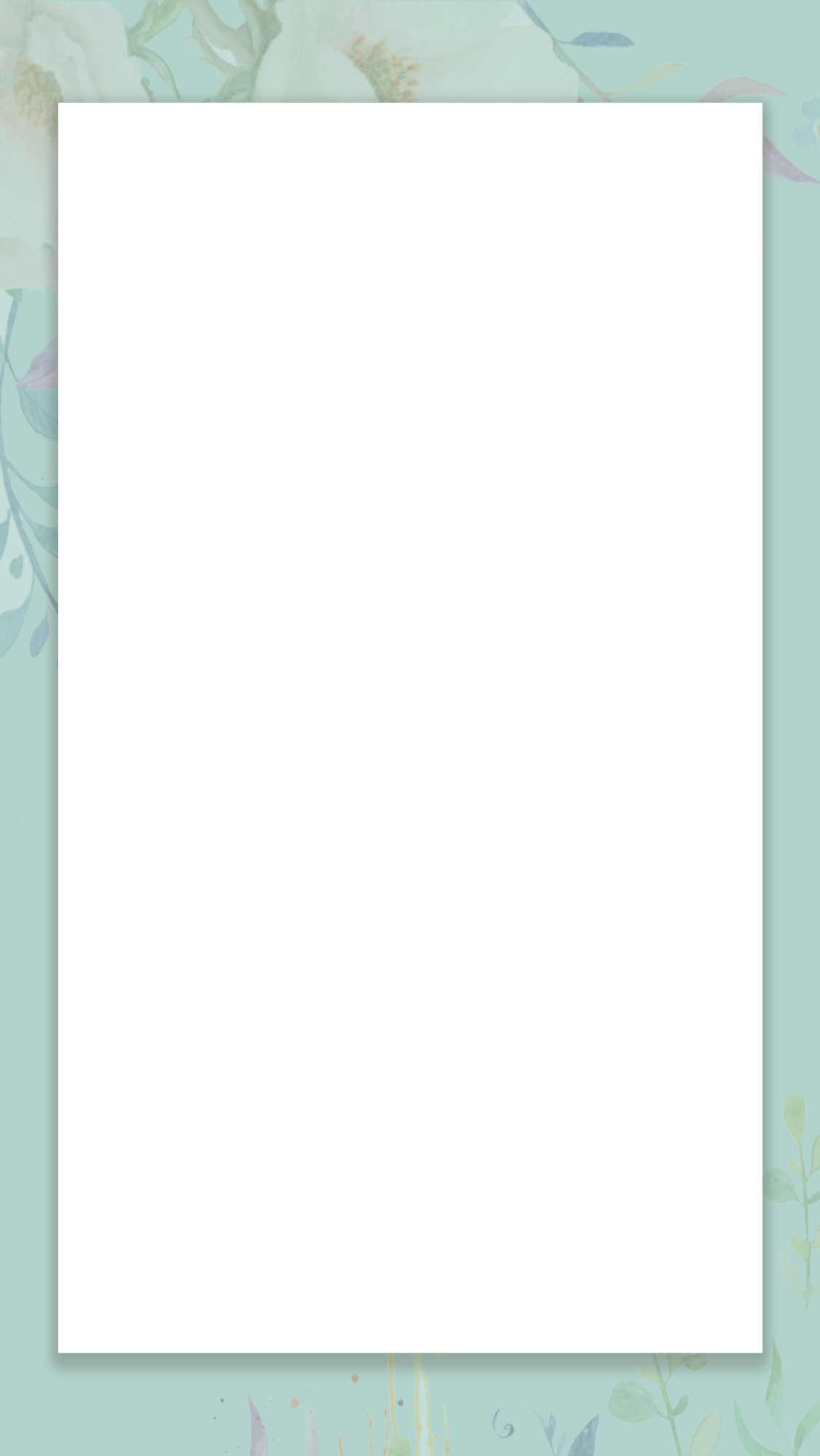 01
Add the title text here
We have many PowerPoint templates that has been specifically designed.
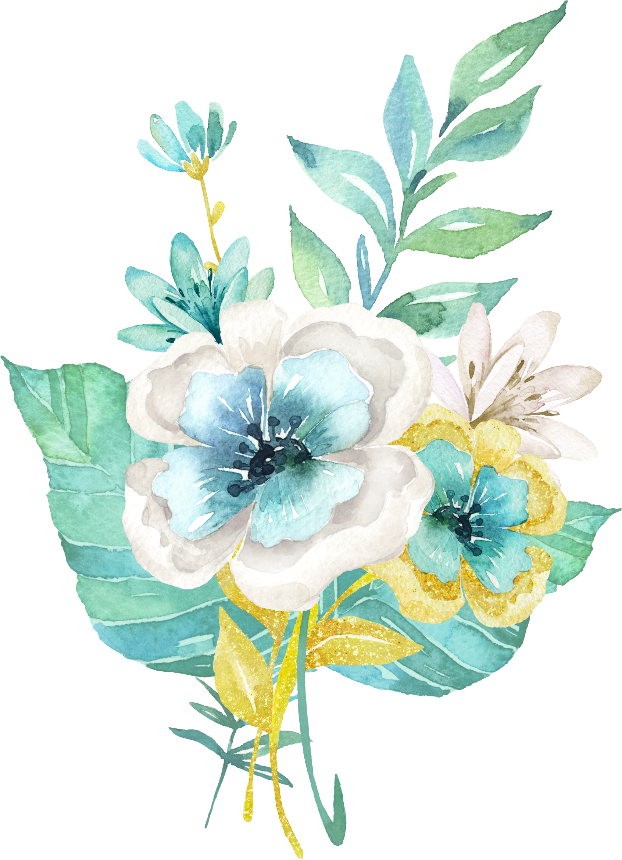 02
Add the title text here
We have many PowerPoint templates that has been specifically designed.
03
Add the title text here
We have many PowerPoint templates that has been specifically designed.
04
Add the title text here
We have many PowerPoint templates that has been specifically designed.
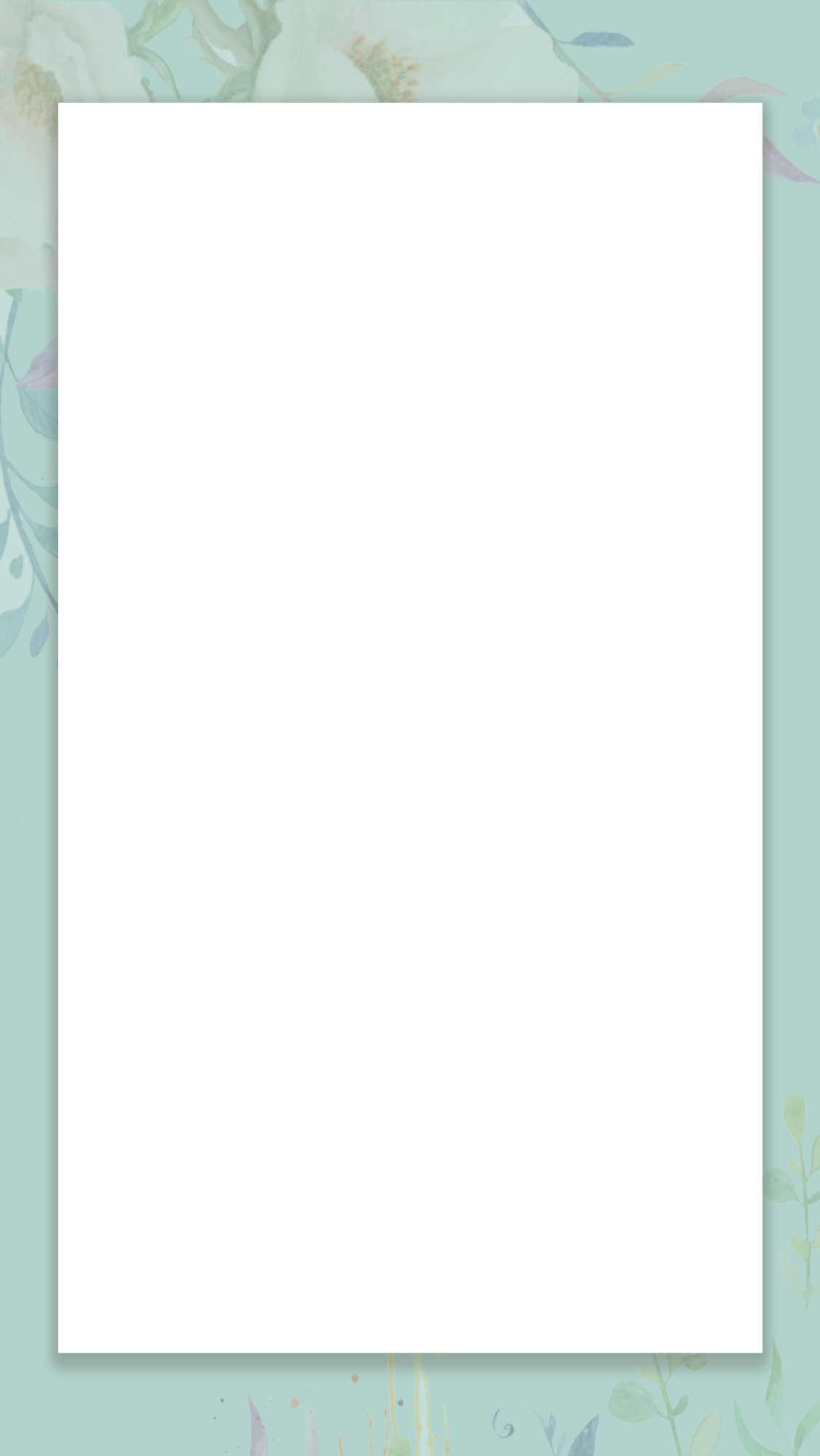 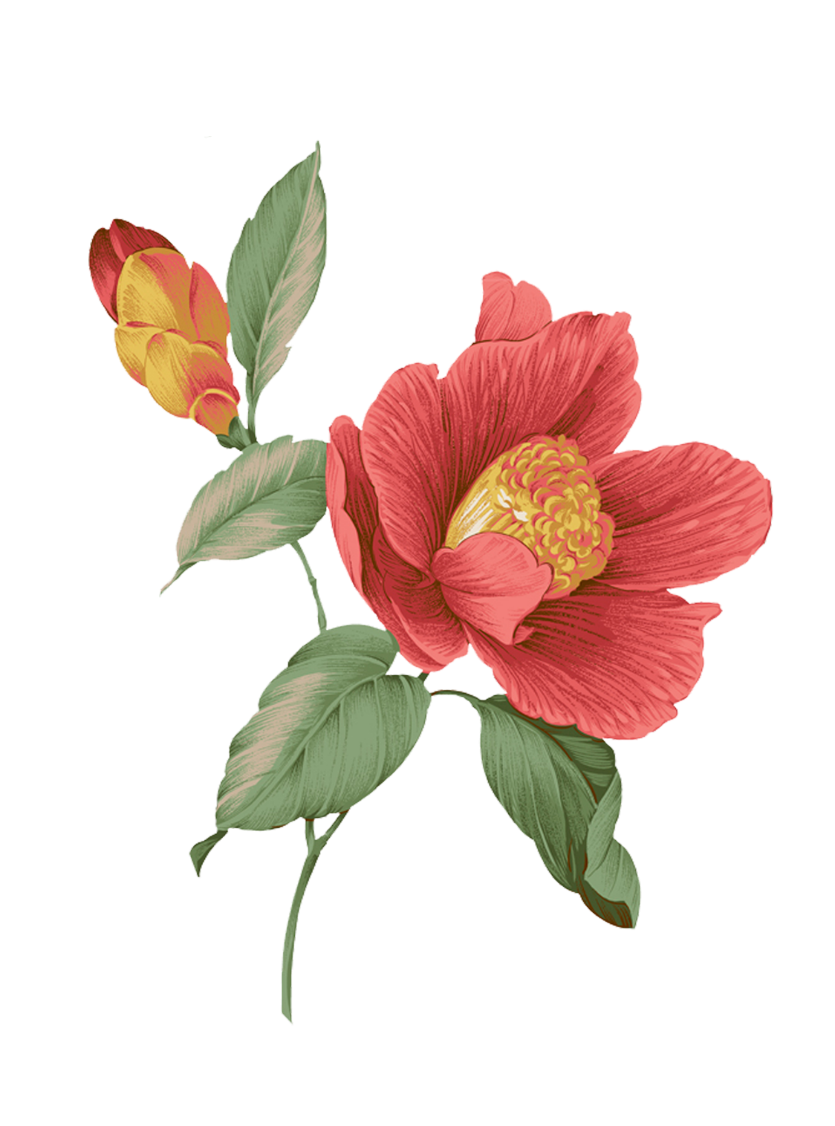 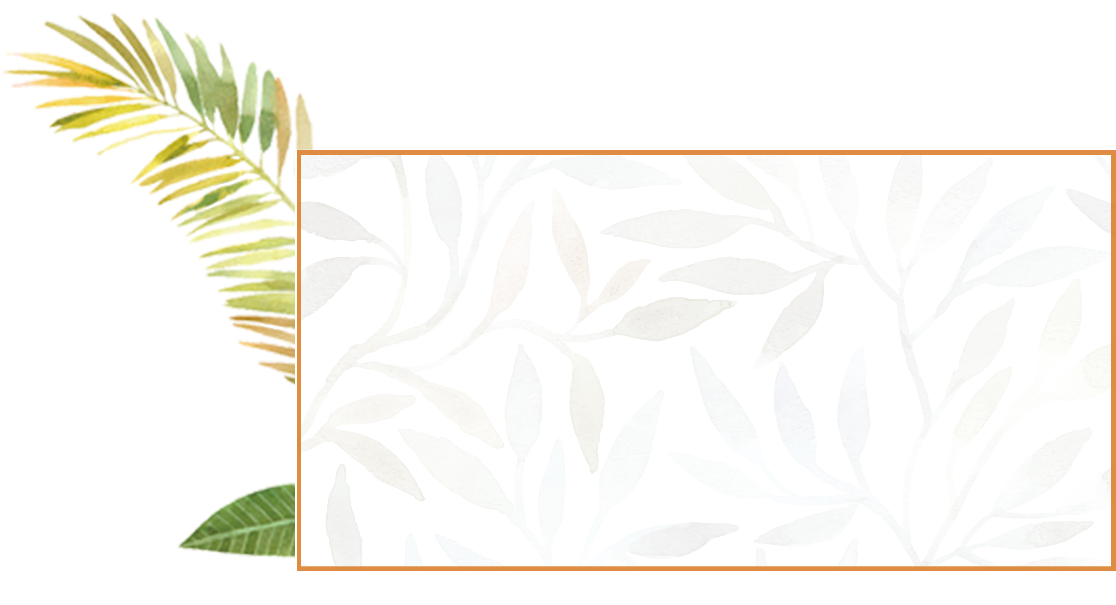 one
Enter the title
about us
Please lose
into your title
Far away, behind the word mountain, far away from the countryVokaliaandConsonantia, there's a blind case. separated, they livedBookmarksgroveRight on the shores of semantics, a sea of great language. A small river is calleddudenflow by their place, and provide the necessaryregelialia.
Lorem ipsum dolor sit amet, consectetuer adipiscing elit.

- Quote
about us
Please lose
into your title
Far away, behind the word mountain, far away from the countryVokaliaandConsonantia, there's a blind case. separated, they livedBookmarksgroveRight on the shores of semantics, a sea of great language. A small river is calleddudenflow by their place, and provide the necessaryregelialia.
Lorem ipsum dolor sit amet, consectetuer adipiscing elit.

- Quote
about us
Please lose
    into yours
title
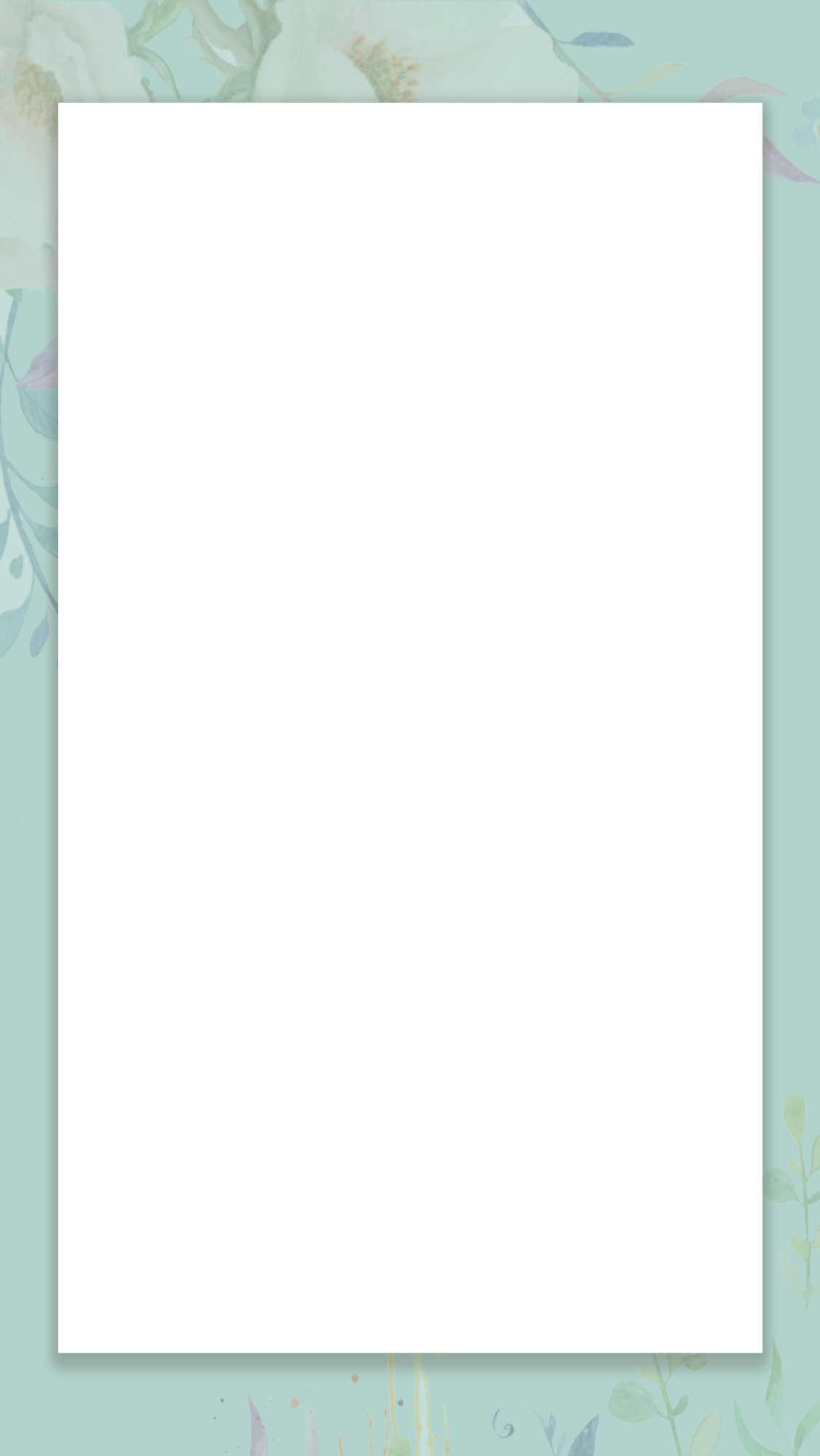 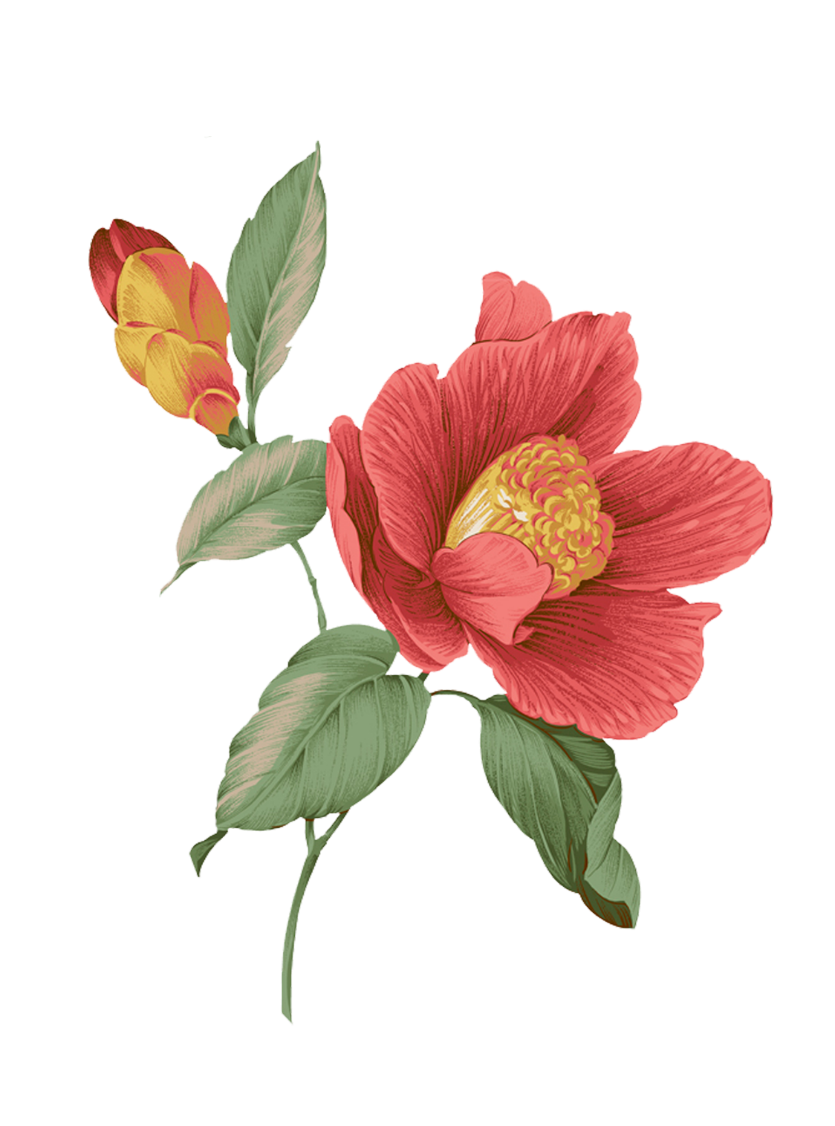 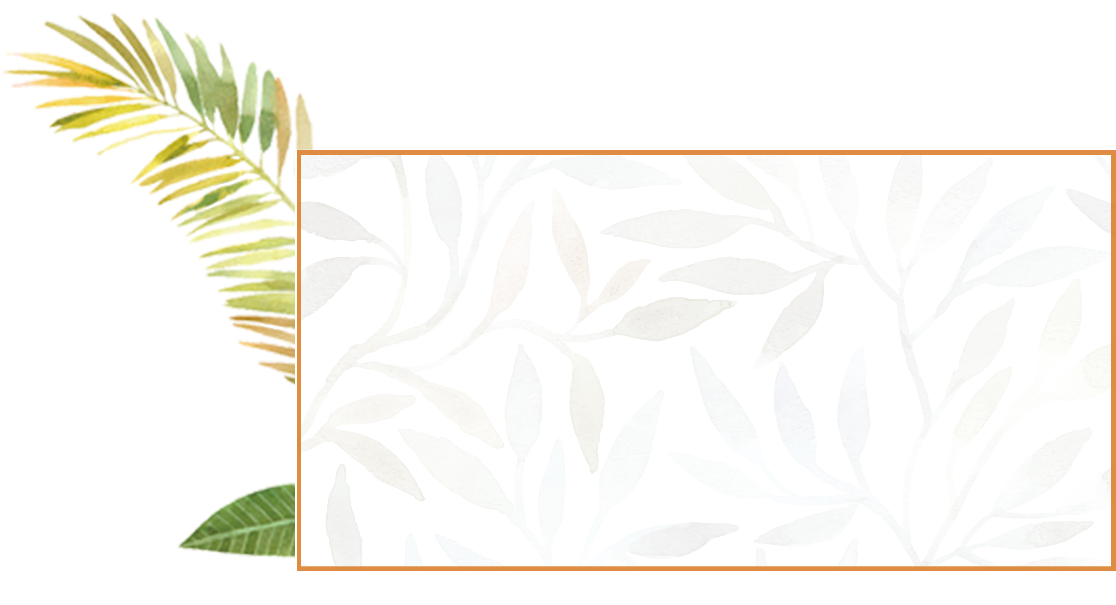 two
Enter the title
about us
Please lose
into your title
Lorem ipsum dolor sit amet, consectetuer adipiscing elit.
about us
Please lose
into your title
Lorem ipsum dolor sit amet, consectetuer adipiscing elit.
Aenean commodo ligula eget dolor. Aenean massa. Cum sociis 
natoque penatibus et magnis dis parturient montes,nascetur ridiculus mus.
Lorem ipsum dolor sit amet, consectetuer adipiscing elit.
about us
Please lose
into your title
Art
John doe
Art
John doe
Art
John doe
Lorem ipsum dolor sit amet, consectetuer adipiscing elit.
Aenean commodo ligula eget dolor. Aenean massa. Cum sociis 
natoque penatibus et magnis dis parturient montes,nascetur ridiculus mus.
Lorem ipsum dolor sit amet, consectetuer adipiscing elit.
Aenean commodo ligula eget dolor. Aenean massa. Cum sociis 
natoque penatibus et magnis dis parturient montes,nascetur ridiculus mus.
Lorem ipsum dolor sit amet, consectetuer adipiscing elit.
Aenean commodo ligula eget dolor. Aenean massa. Cum sociis 
natoque penatibus et magnis dis parturient montes,nascetur ridiculus mus.
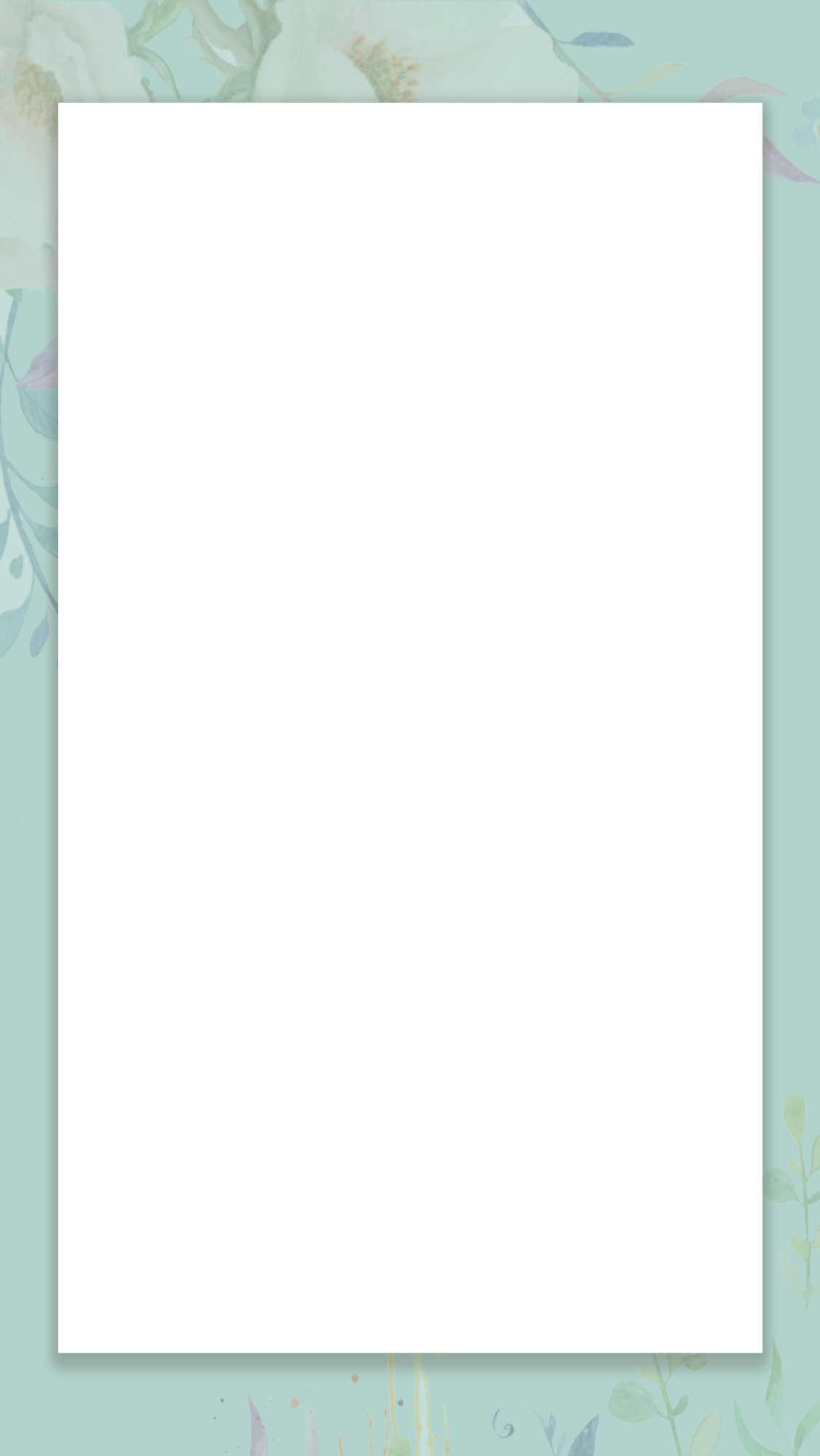 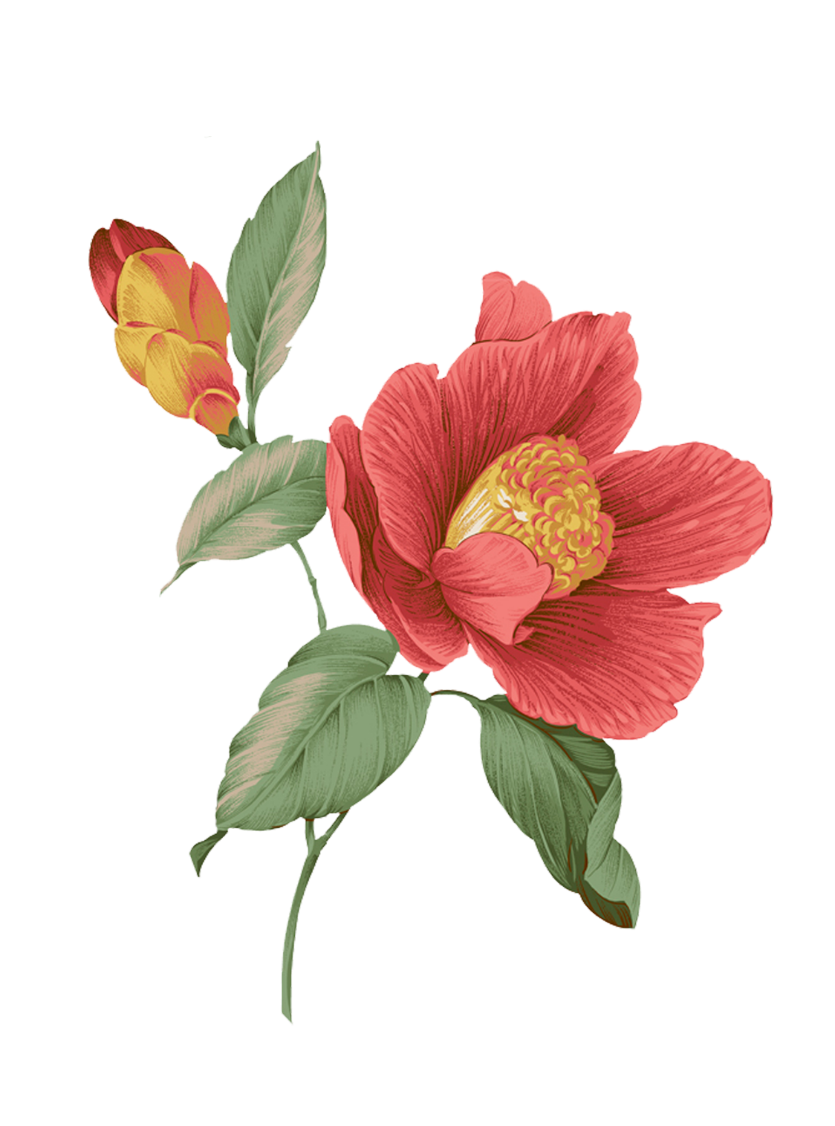 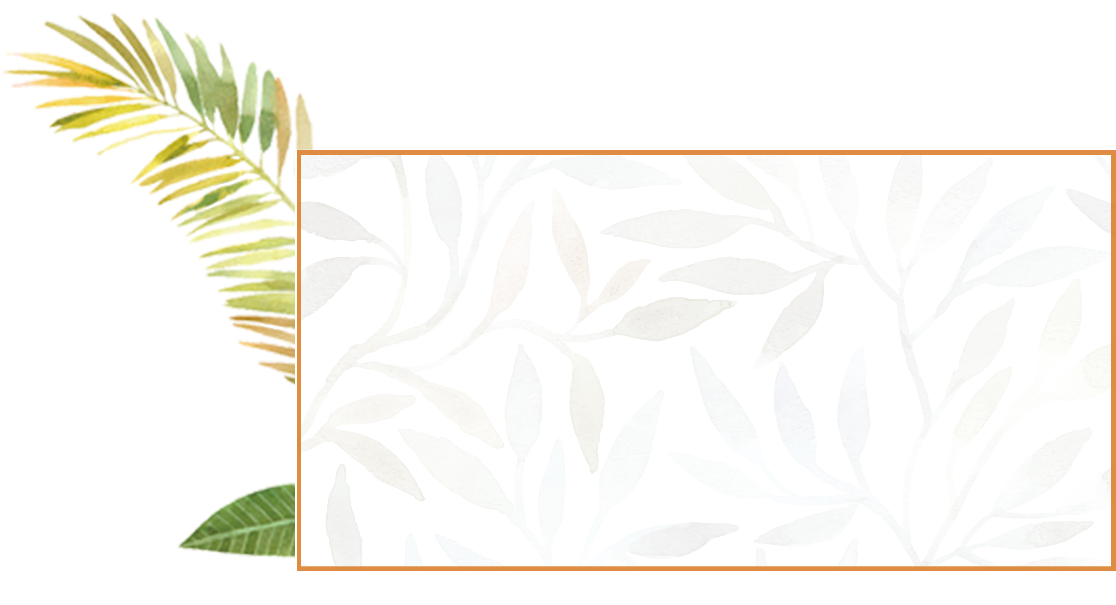 three
Enter the title
Your title
Over here
Lorem ipsum dolor sit amet, consectetuer adipiscing elit.
Aenean commodo ligula eget dolor. Aenean massa. Cum sociis 
natoque penatibus et magnis dis parturient montes,nascetur ridiculus mus.
Please lose
into your title
85%
Lorem ipsum dolor sit amet, consectetuer adipiscing elit.
Aenean commodo ligula eget dolor. Aenean massa. Cum sociis 
natoque penatibus et magnis dis parturient montes,nascetur ridiculus mus.
about us
Please lose
into your title
Lorem ipsum dolor sit amet, consectetuer adipiscing elit.
Aenean commodo ligula eget dolor. Aenean massa. Cum sociis 
natoque penatibus et magnis dis parturient montes,nascetur ridiculus mus.
85%
about us
Lorem ipsum dolor sit amet, consectetuer adipiscing elit.
Aenean commodo ligula eget dolor. Aenean massa. Cum sociis natoque penatibus et magnis dis parturient montes,nascetur ridiculus mus.
Please lose
into your title
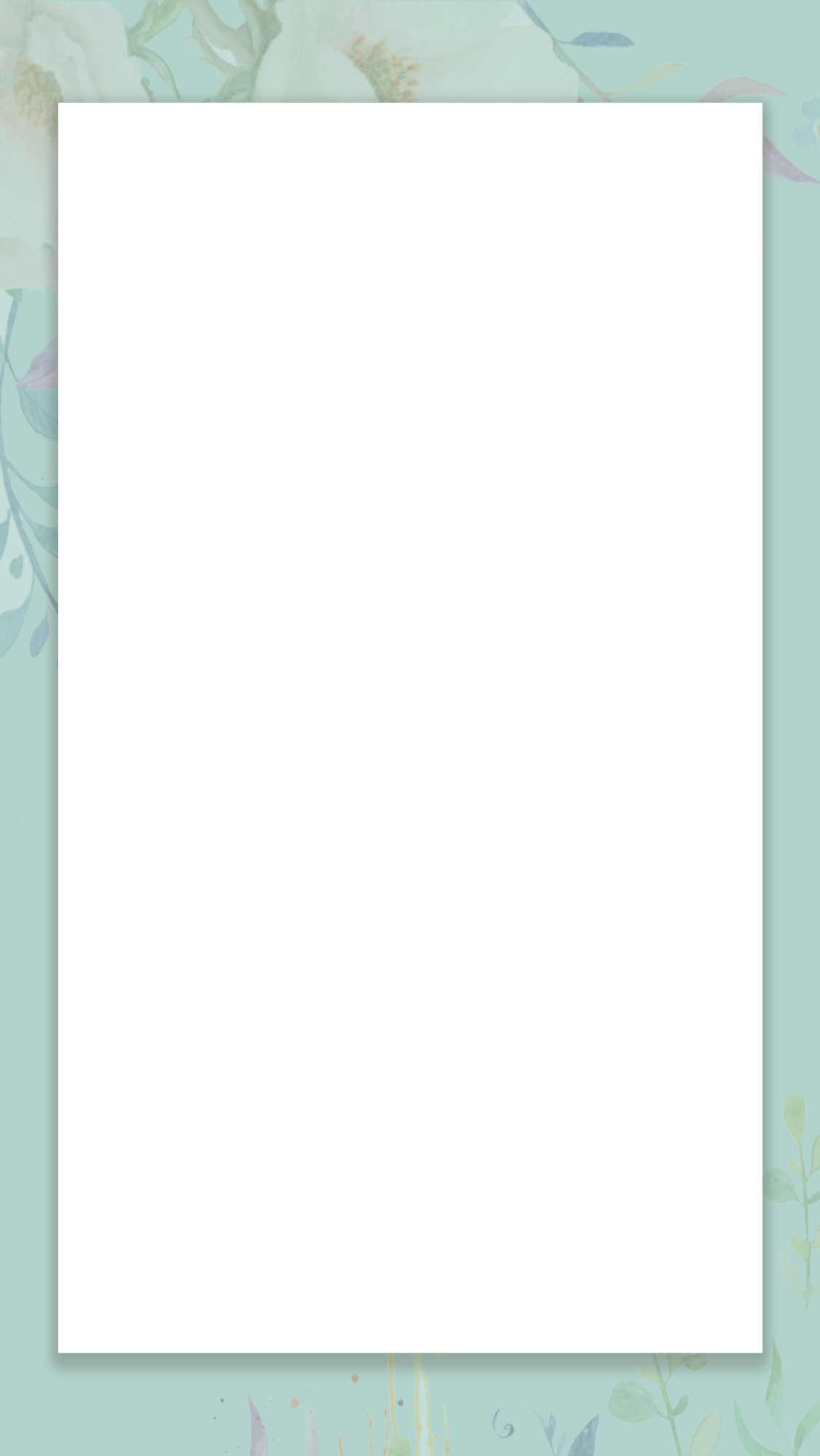 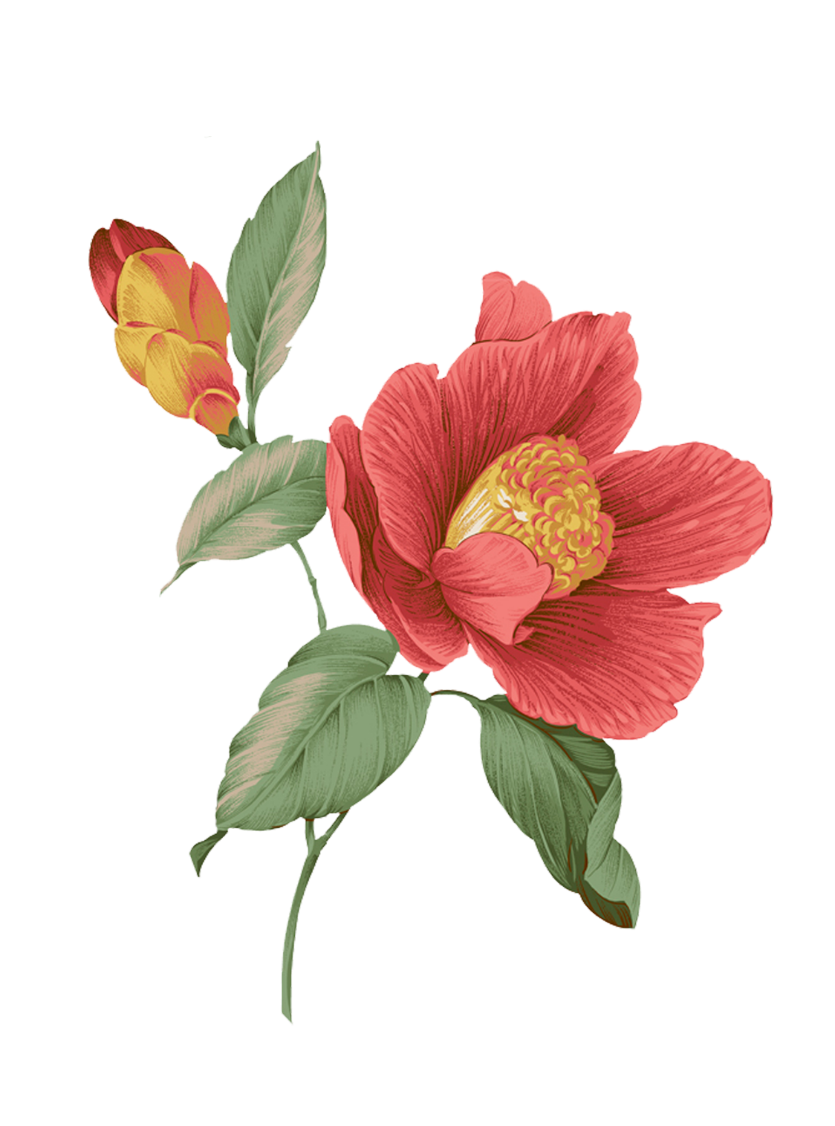 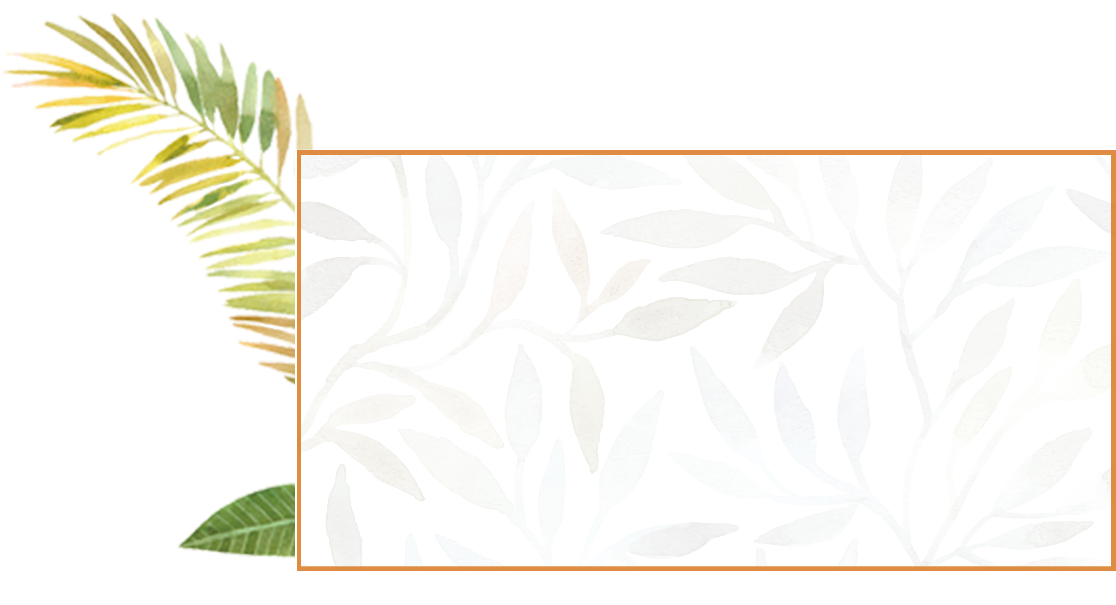 shop
Enter the title
about us
Please lose
into your title

Lorem ipsum dolor sit amet, consectetuer adipiscing elit.
Please lose
into your title
85%
Lorem ipsum dolor sit amet, consectetuer adipiscing elit.
Aenean commodo ligula eget dolor. Aenean massa. Cum sociis 
natoque penatibus et magnis dis parturient montes,nascetur ridiculus mus.
about us
Please lose
into your title
Lorem ipsum dolor sit amet, consectetuer adipiscing elit.
Aenean commodo ligula eget dolor. Aenean massa. Cum sociis 
natoque penatibus et magnis dis parturient montes,nascetur ridiculus mus.
about us
Please lose
into your title
Lorem ipsum dolor sit amet, consectetuer adipiscing elit.
Aenean commodo ligula eget dolor. Aenean massa. Cum sociis 
natoque penatibus et magnis dis parturient montes,nascetur ridiculus mus.
about us
Please lose
into your title
Lorem ipsum dolor sit amet, consectetuer adipiscing elit.
Aenean commodo ligula eget dolor. Aenean massa. Cum sociis 
natoque penatibus et magnis dis parturient montes,nascetur ridiculus mus.
about us
Please lose
into your title
Lorem ipsum dolor sit amet, consectetuer adipiscing elit.
Aenean commodo ligula eget dolor. Aenean massa. Cum sociis 
natoque penatibus et magnis dis parturient montes,nascetur ridiculus mus.
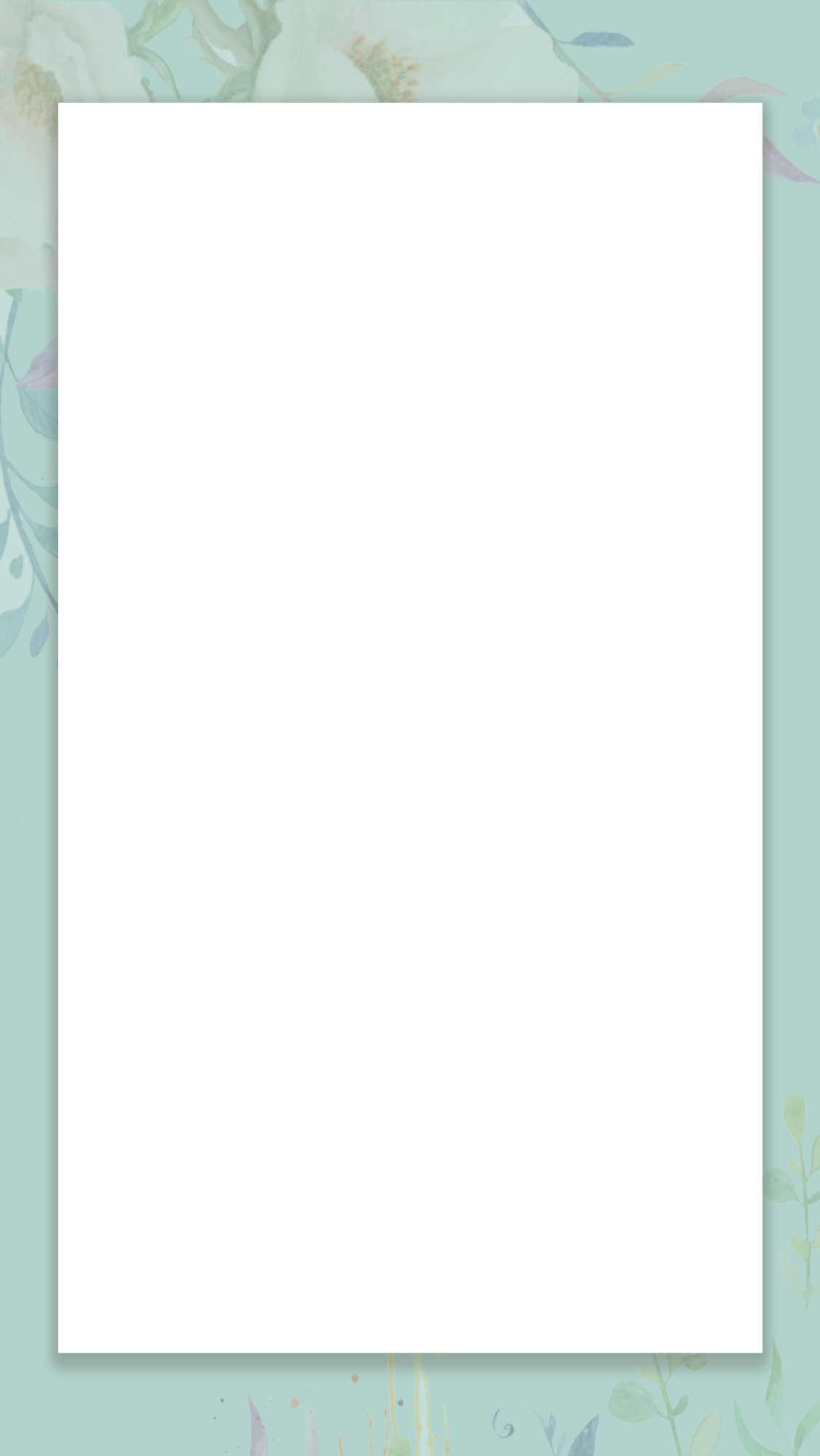 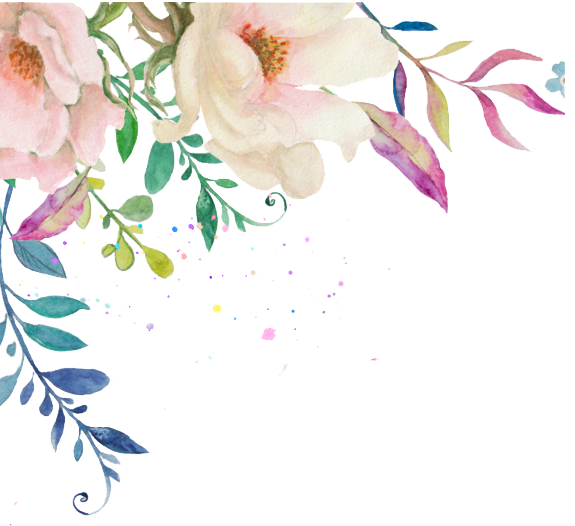 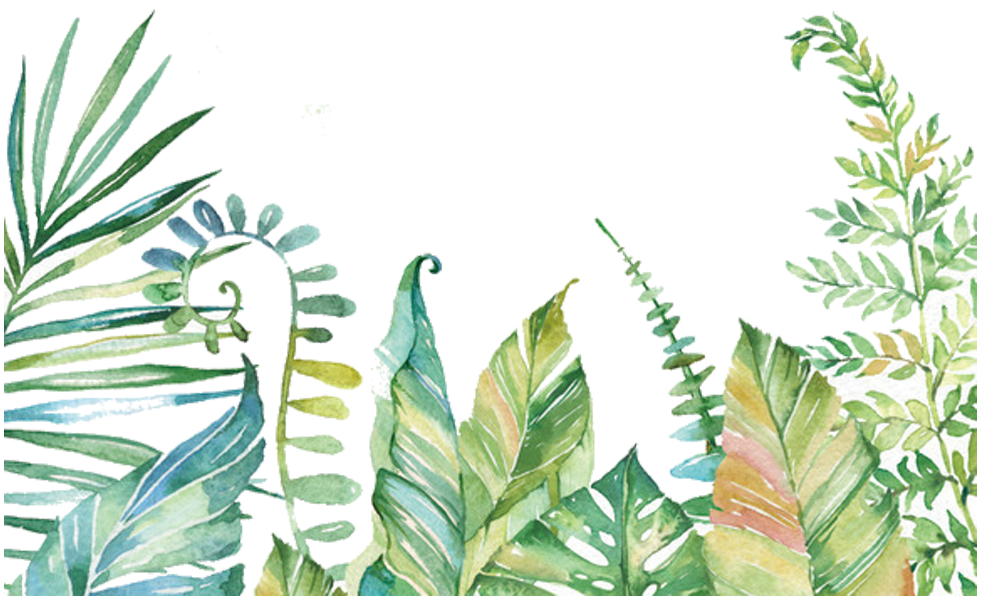 Thank you!
We have many PowerPoint templates that has been specifically designed to help anyone that is stepping into the world of PowerPoint for the very first time.
[Speaker Notes: rootPPTSome elements of the template are made using a slide master. If you need to modify it, click-view-Slide master-To modify;]